Técnicas y herramientas de la de investigación cualitativa
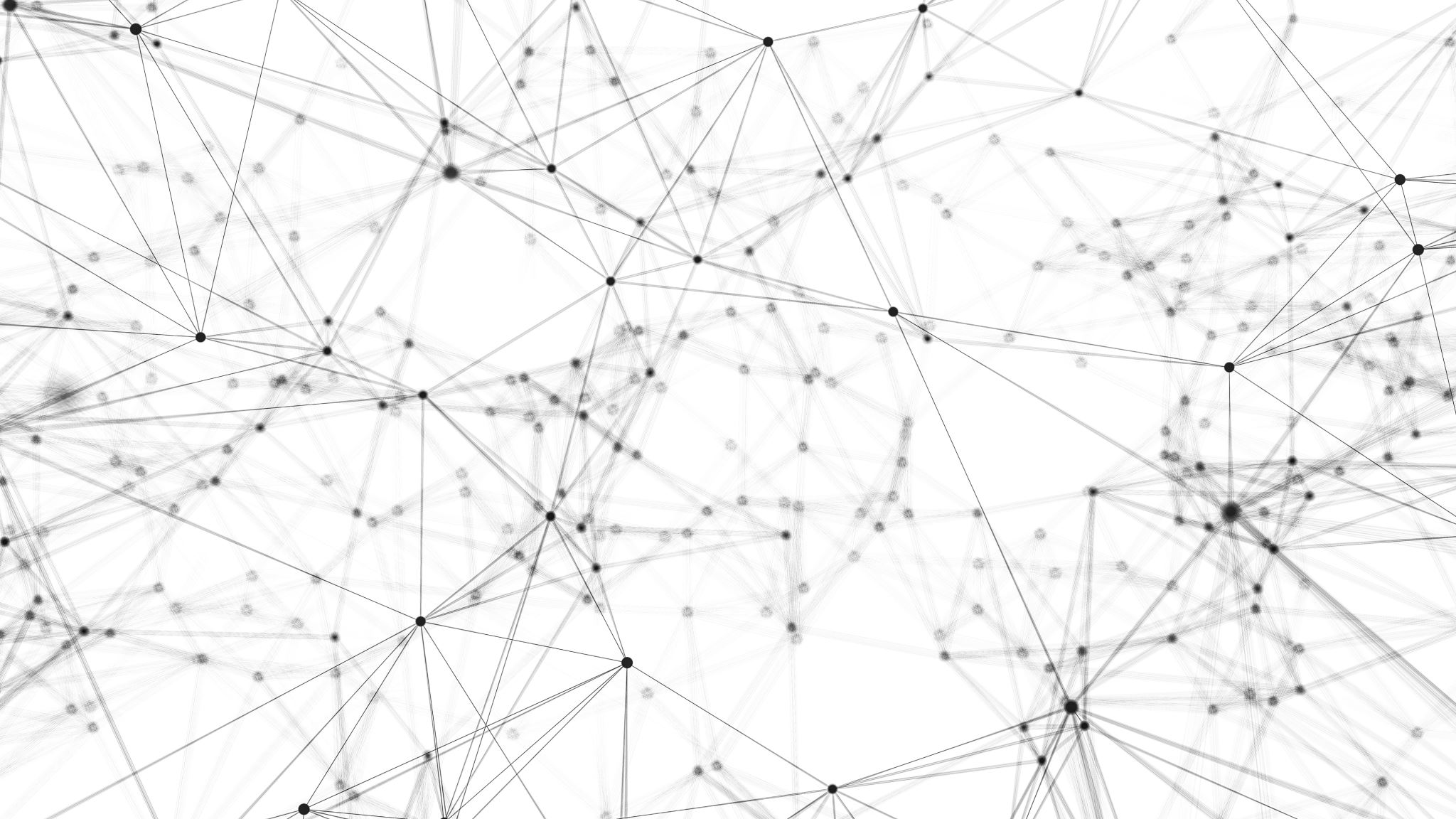 En esta investigación se utilizaron técnicas para recolectar datos, como la observación no estructurada, entrevistas abiertas y en profundidad, la revisión de documentos y discusión de grupos.